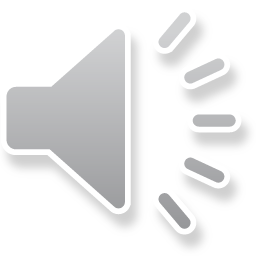 AUTUNNO
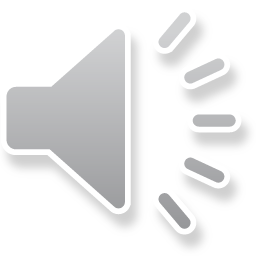 LAVORA SUL TESTO

Da quanti versi è composta la poesia?
Da quante strofe?
Colora le rime
Quale rima c’è nella poesia?
Impara la poesia
Rappresenta graficamente la poesia usando i colori dell’autunno 
(colori caldi : rosso ,arancione , giallo, marrone…)
AUTUNNO

Cadono le foglie spinte dal ventole guarda il bambino ed è contento
Di questo ballo improvvisatoChe le adagia piano sul prato.
Corre il bambino e le raccogliePuò finalmente toccare le foglie
Gialle rossicce ed arancioneSono i colori di questa stagione.
Ecco l’autunno è ritornato!Lo dicono le foglie, gli alberi, il prato.
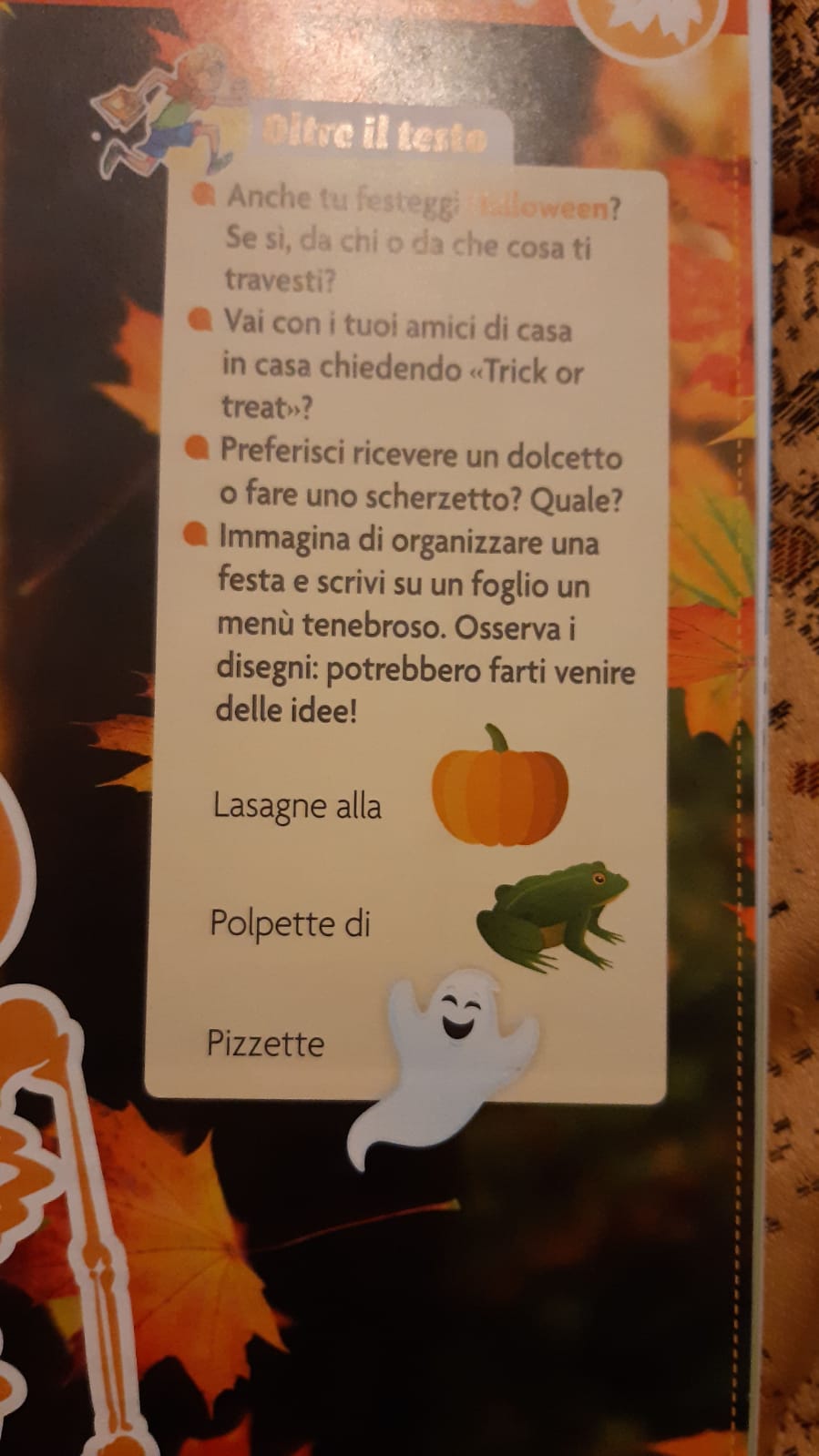 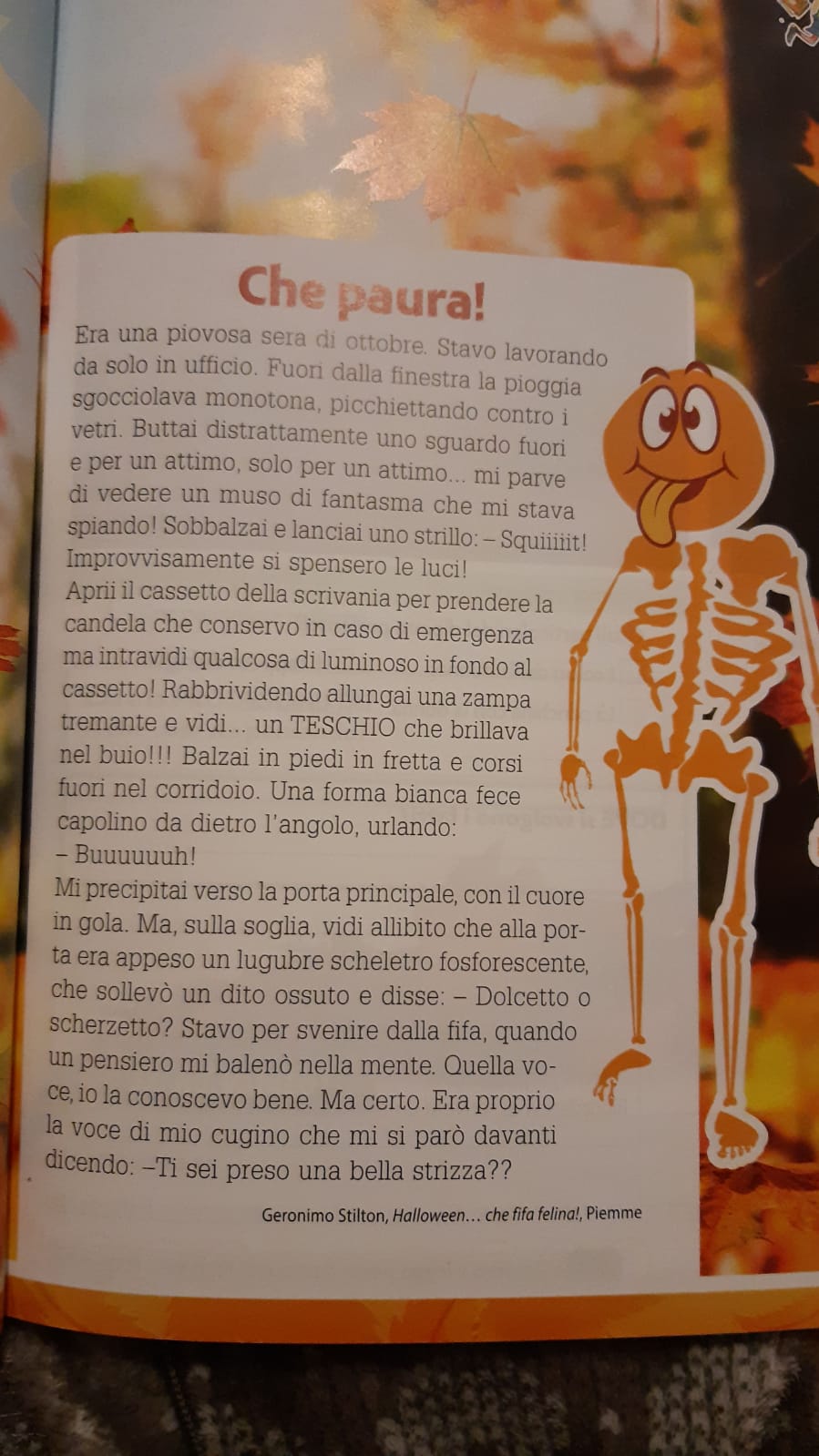 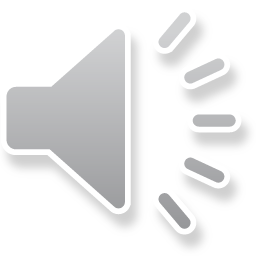 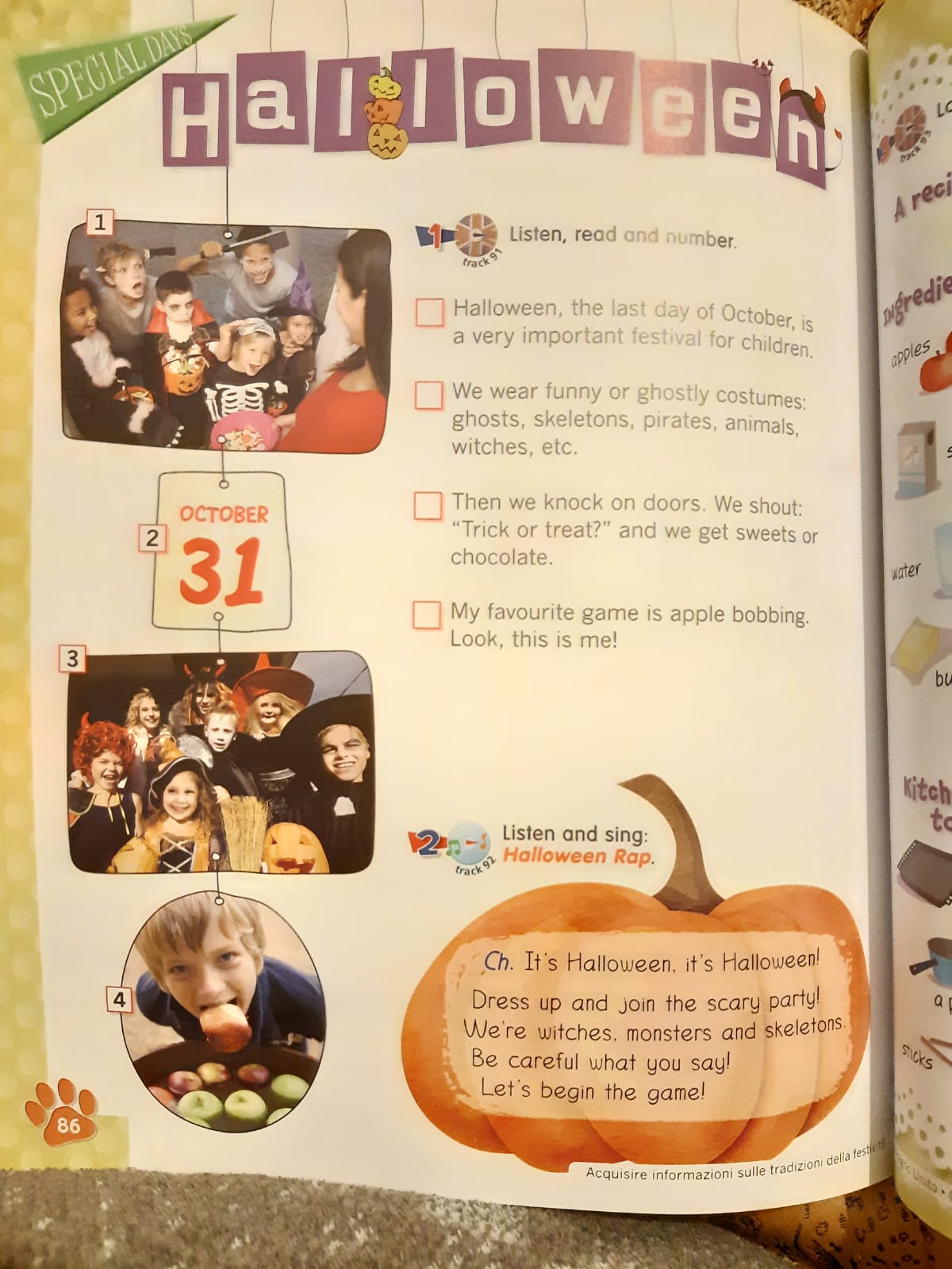 HALLOWEEN
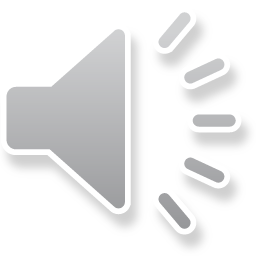 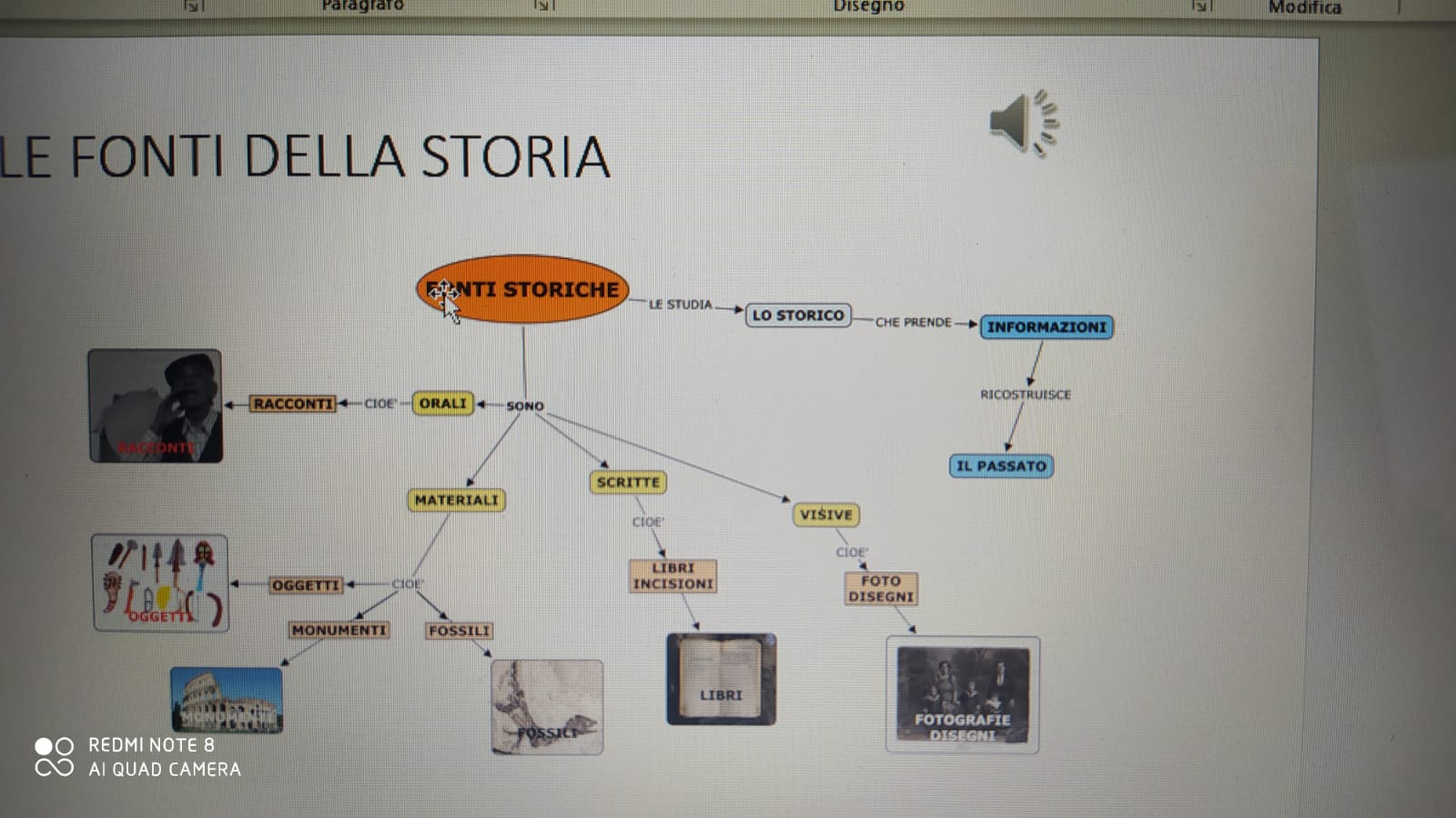 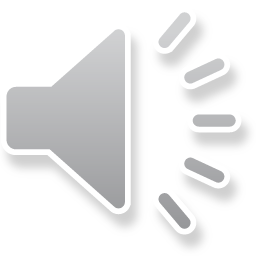 GEOGRAFIA
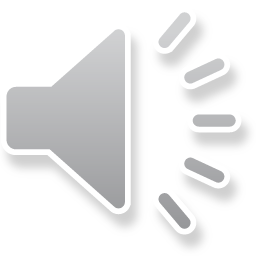 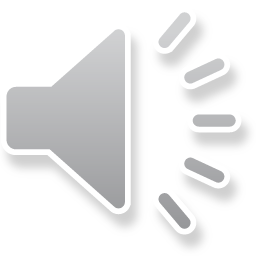 In questa slide  ci sono gli audio della lettura  di inglese  e della canzoncina Halloween Rap pag 86 libro di testo.
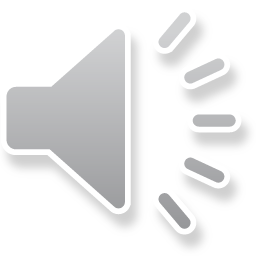